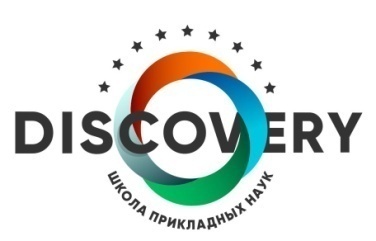 Муниципальное автономное образовательное учреждение  
«Средняя общеобразовательная школа  № 47» г.Перми
Инновационная программа-проект
«Проектирование инновационной  модели  ШКОЛЫ ВОЗМОЖНОСТЕЙ «Обучение действием!» как образовательной платформы управления образовательной активностью  в условиях  цифровых  инструментальных обучающих сред»
Автор проекта: Дубровина Инна Леонидовна, директор  МАОУ «СОШ №47»
г. Пермь, 2020
Цель проекта
Создание условий  для развития интеллектуального   потенциала личности посредством проектирования инновационной  модели  ШКОЛЫ ВОЗМОЖНОСТЕЙ «Обучение действием» как образовательной платформы управления образовательной активностью  в условиях цифровых  инструментальных обучающих сред.
Целевые группы проекта
администрация школы
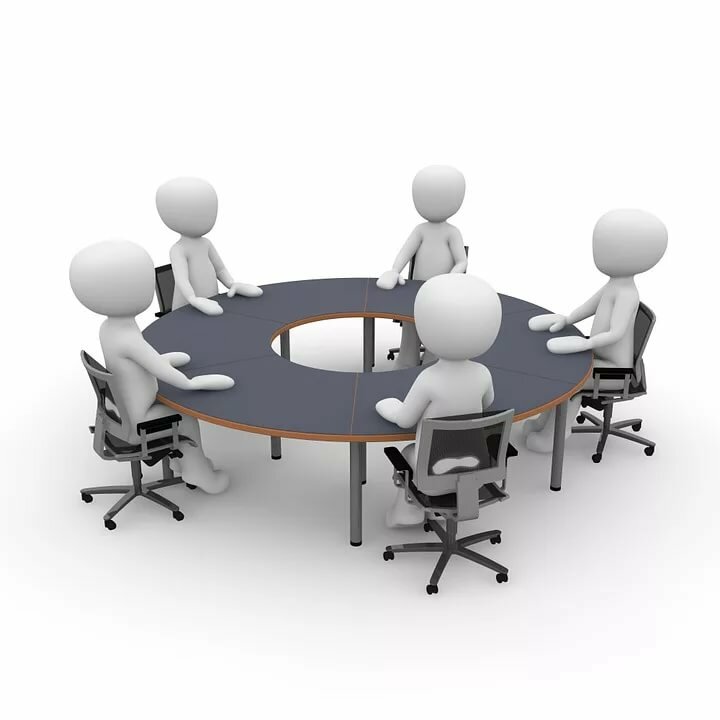 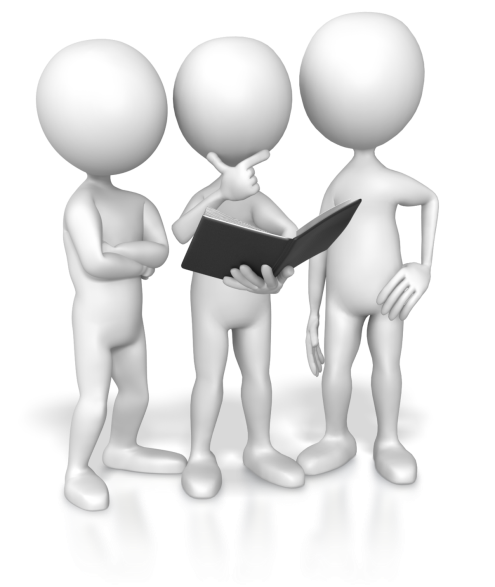 родители
педагоги
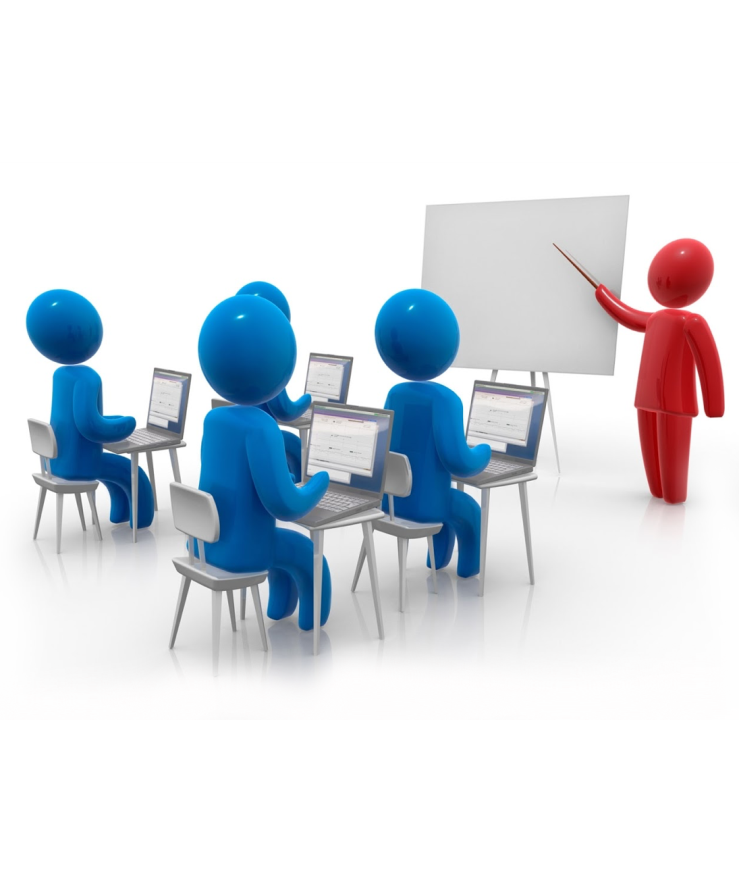 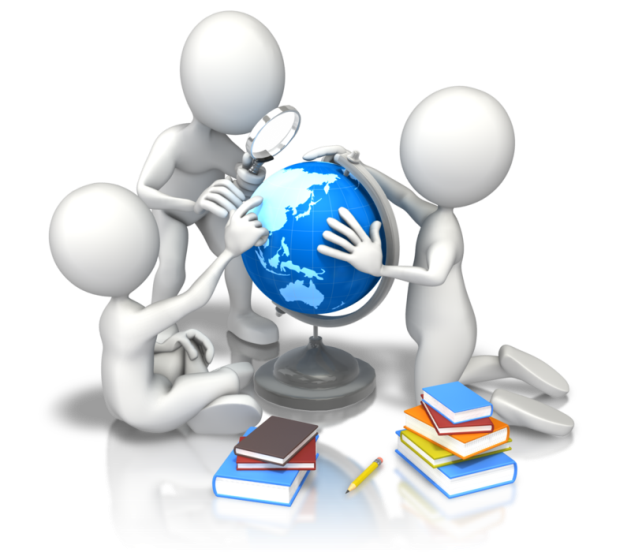 обучающиеся
Партнеры проекта
Ассоциация  участников научных и инновационных  образовательных учреждений Пермского края «Эврика - Пермь»
ОО СПО  Пермского  края (на договорных  отношениях)
ОО  ВПО  Пермского края (на договорных отношениях)
общеобразовательные школы г.Перми и ПК ( в рамках  сетевых  проектов и на основе  договоренностей)
Модель проекта
Направления реализации проекта
Модель инновационного проекта
«Проектирование модели эффективного взаимодействия родителей и детей, посредством онлайн – школы родительства»
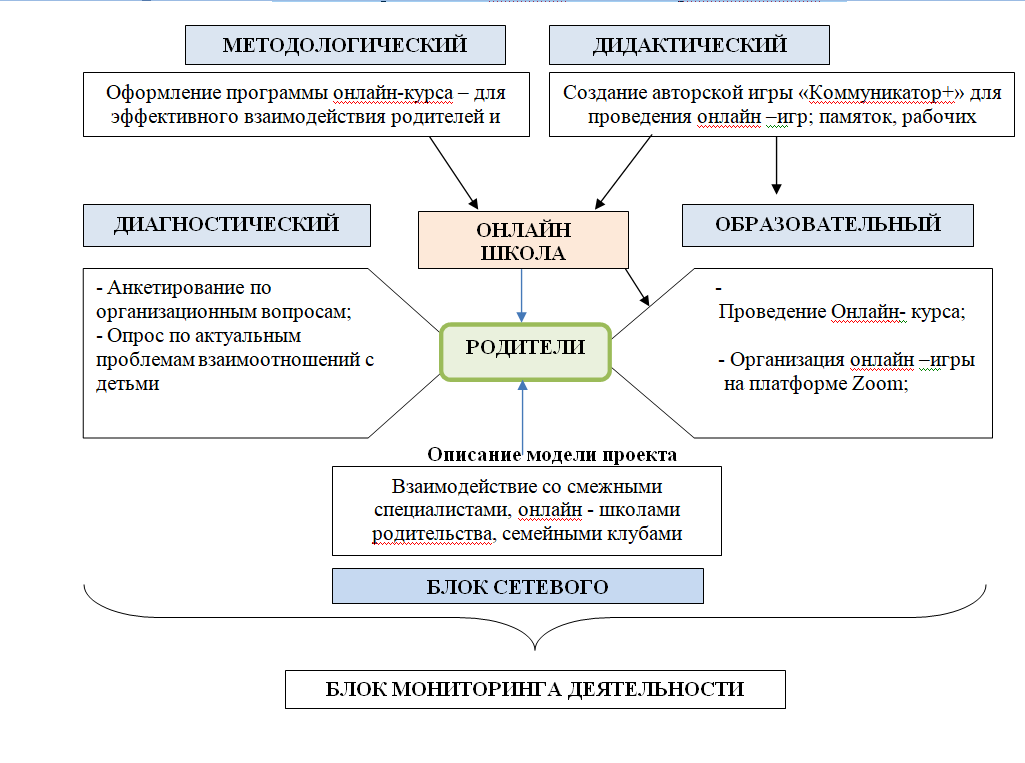 Ожидаемые результаты
Перспективы развития проекта
Проектирование информационной системы школы, построенной на цифровой образовательной среде; создание комфортных условий  для жизнедеятельности обучаемых во всех сферах школьного уклада. 
Выпуск  электронных методических пособий, научных статей, в том числе, используя возможности электронных ресурсов для организации распространения инновационного опыта. 
Мониторинг процесса становления профессиональной компетентности, инновационного потенциала педагогов, образовательного процесса и оценки его результатов.
Расширение форм работы с детьми и родителями. 
Дальнейшее укрепление и развитие материально-технической базы. 
Обобщение опыта работы на  муниципальном, городском, краевом и российском уровнях